Handwriting: Wednesday 21st June 2021
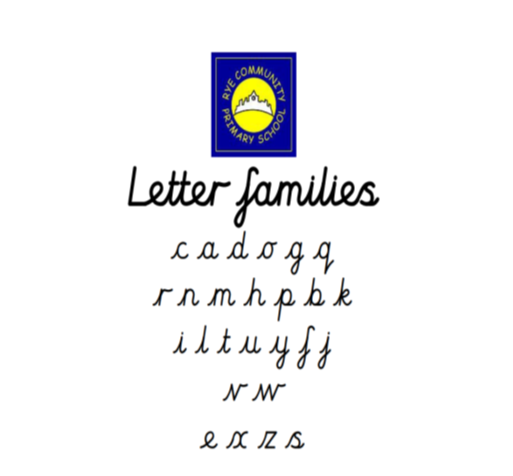 Before we begin...let's look ready to write!
Place both feet flat on the floor.
Move your elbows so they’re resting off the edge of the desk. 
Move your bottom to the back of the chair. 
Lean your head and shoulders slightly forward. 
Keep your knees bent at a 90o angle.
Whole words, capital letters and bottom exit joins.
Remember NOT to join capital letters up!
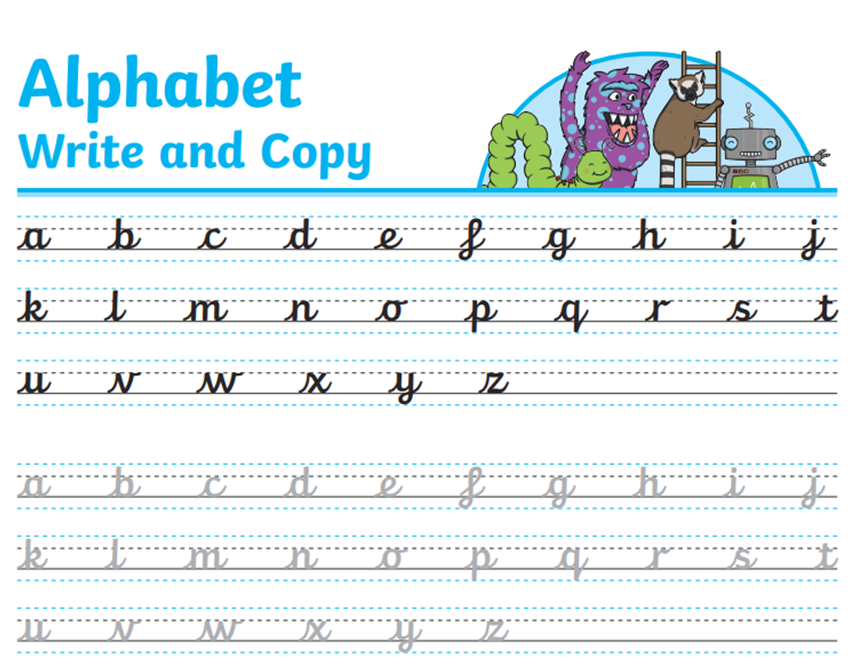 Practice a line of each
London
Long
January
Saturday
Secondly
February
Britain
Afterwards
Some
October
Something
Dictation: Your grown up will read you the following sentence (behind the rectangle). Without looking at the board, write the sentences in your neatest handwriting.
Dictation: People in Britain like to visit London in February and afterwards they do something fun in October.